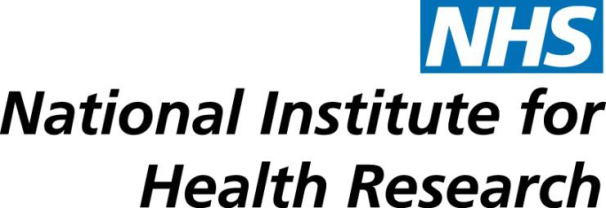 Developing a National Critical Care Clinical Research Network:
what’s in it for trainees?
Paul Dark
Associate Professor,
Faculty of Medical and Human Sciences,
University of Manchester

Academic Director, Acute Tissue Injury and Trauma,
Manchester Academic Health Science Centre

Honorary NHS Consultant,
Critical Care Medicine,
Salford Royal NHS Foundation Trust
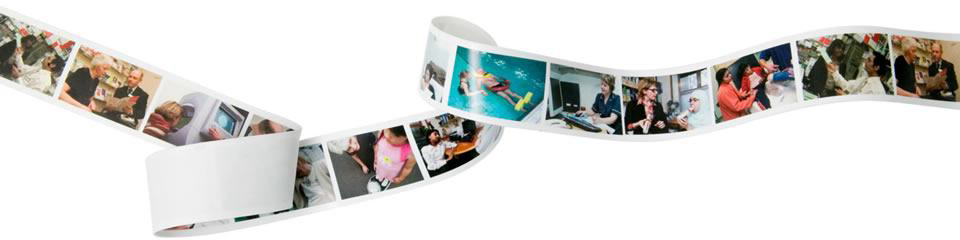 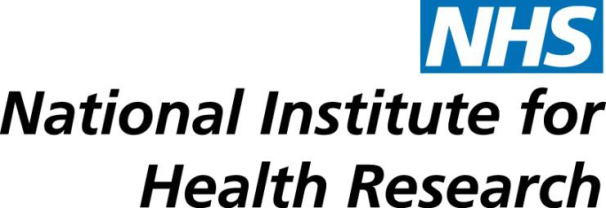 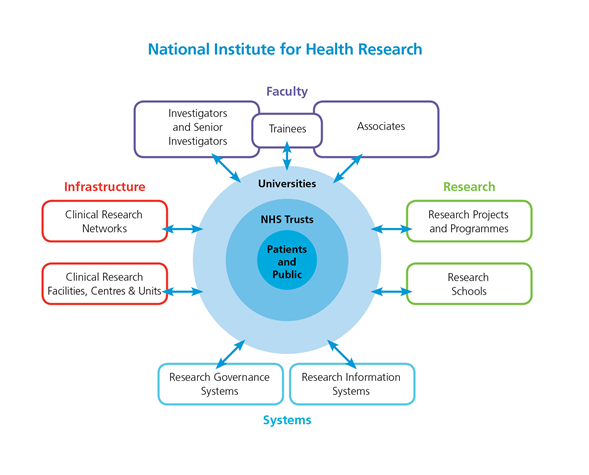 DIFFUSION
INVENTION
EVALUATION
ADOPTION
Centre for Evidence-based Purchasing
NHS Purchasing & Supplies Agency
Basic Research
Development Pathway Funding
MRC
Efficacy & Mechanism Evaluation
Invention for Innovation
Biomedical Research Centres
This pathway covers the full range of interventions - pharmaceuticals, biologicals, biotechnologies, procedures, therapies and practices - for the full range of health and health care delivery - prevention, detection, diagnosis, prognosis, treatment, care.
Biomedical Research Units
Patient Safety and QualityResearch Centres
Research for Innovation,Speculation & Creativity
Research for Patient Benefit
Health Services Research
National Institutefor Health Research
Programme Grants forApplied Research
Public Health Research
Service Delivery & Organisation
Health Technology Assessment
Collabs for Ldrshp in Appl Hlth Res and Care
Ctr for Reviews & Dissemination, Cochrane, TARs
National Institute for Health & Clinical Excellence
Guidance on Health & Healthcare
NHS Evidence
Access to Evidence
NHS Institute for Innovation & Improvement
Support for the NHS
Strategic Health Authorities
Duty of Innovation
Primary Care Trusts
Healthcare Commissioning
NHS Providers
Patient Care
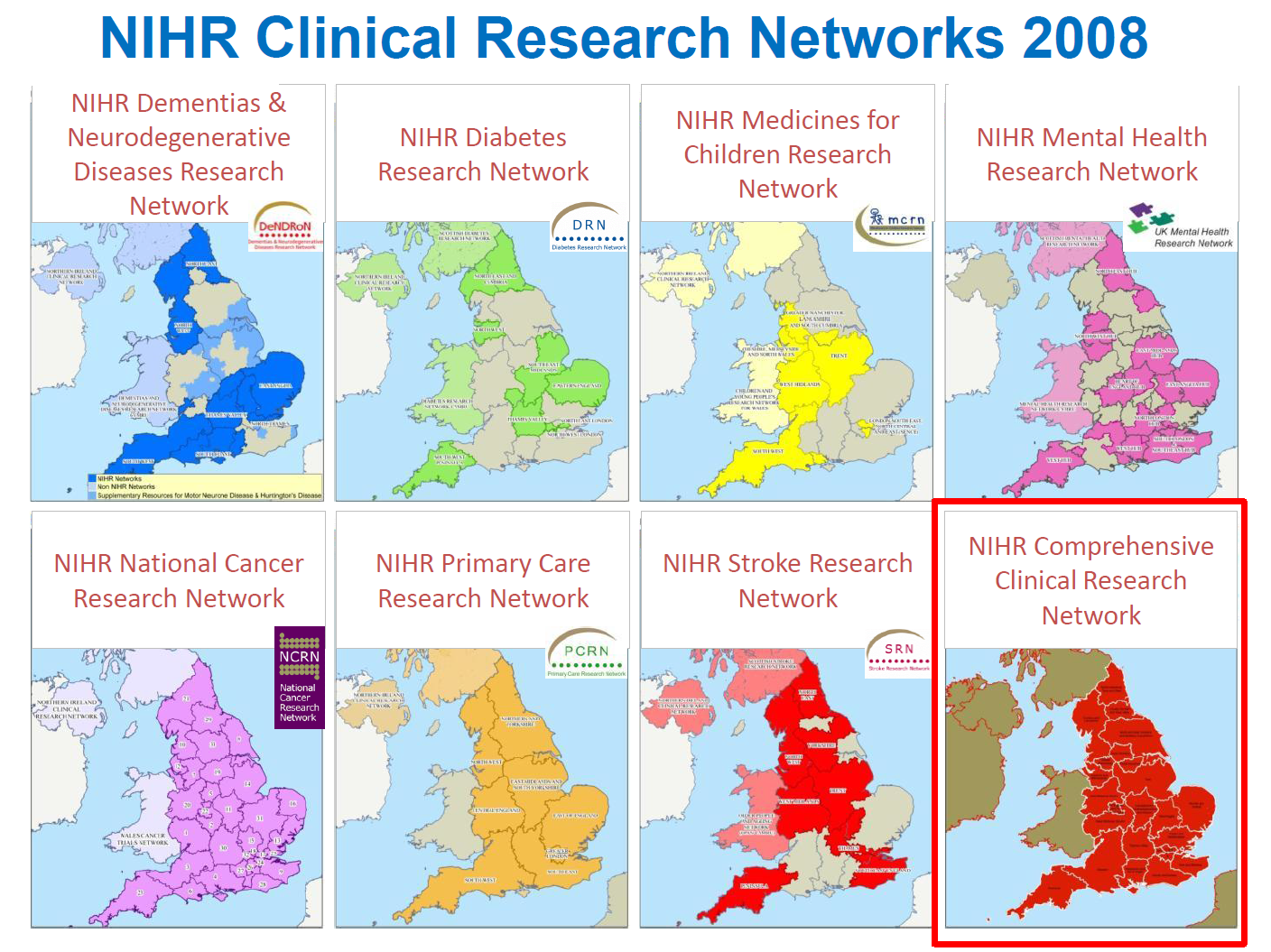 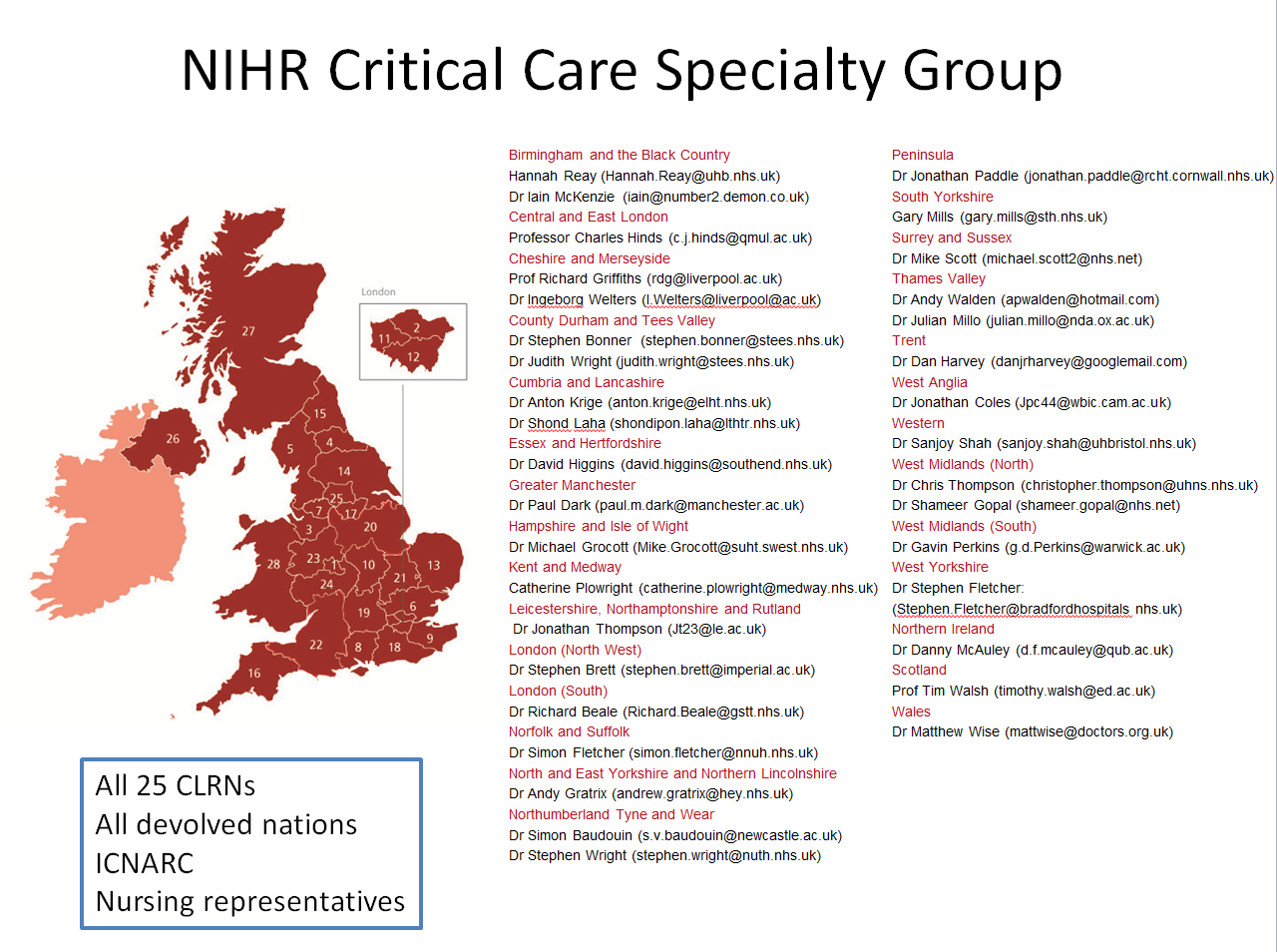 Developing a balanced NIHR-adopted portfolio
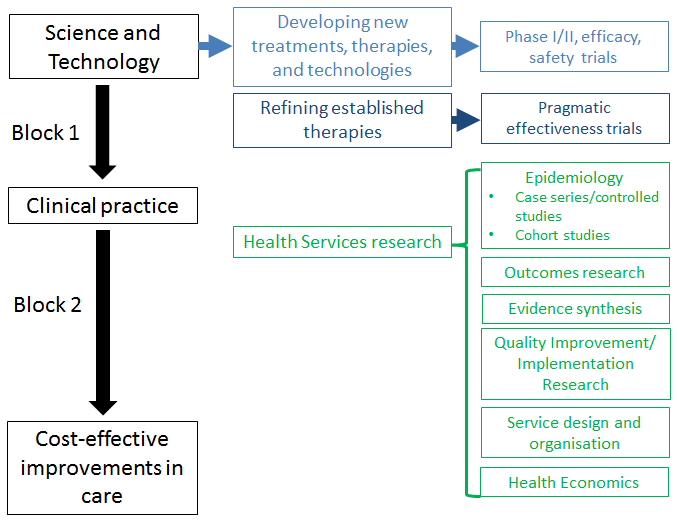 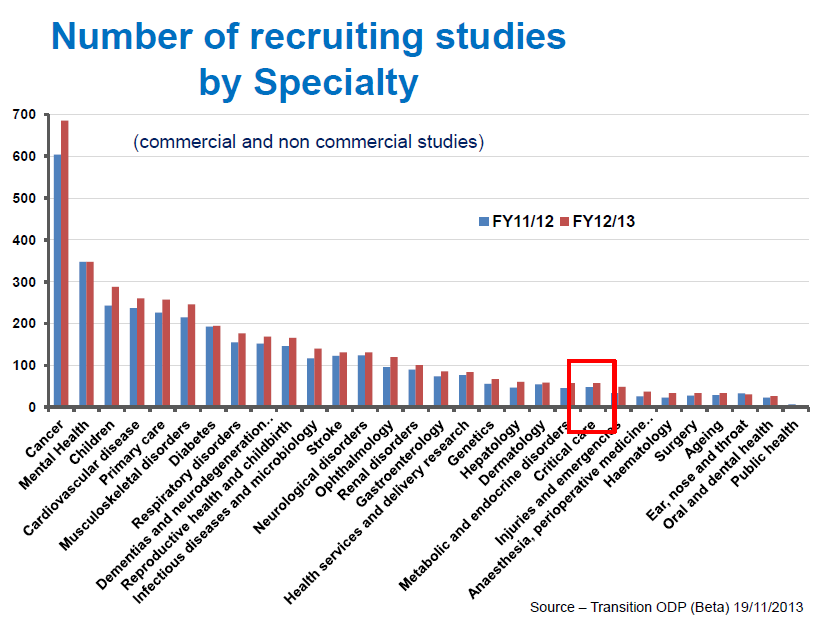 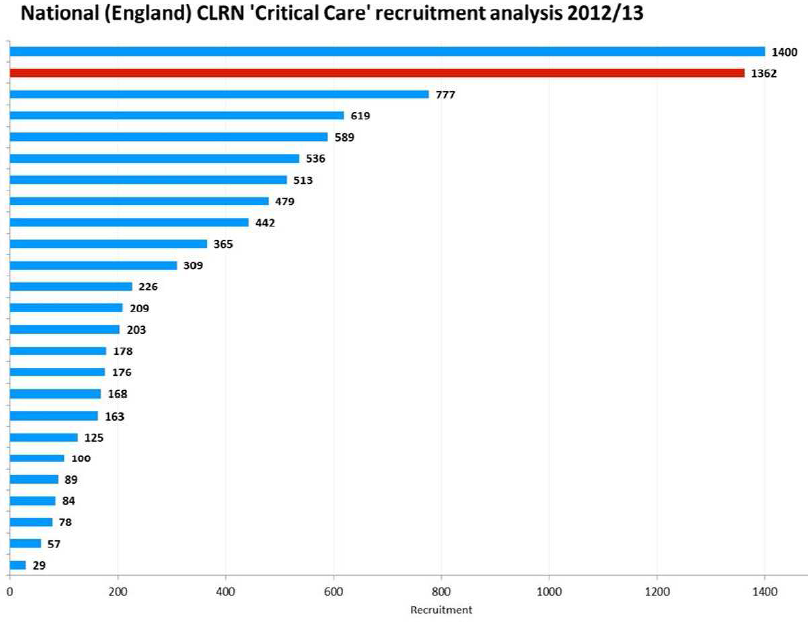 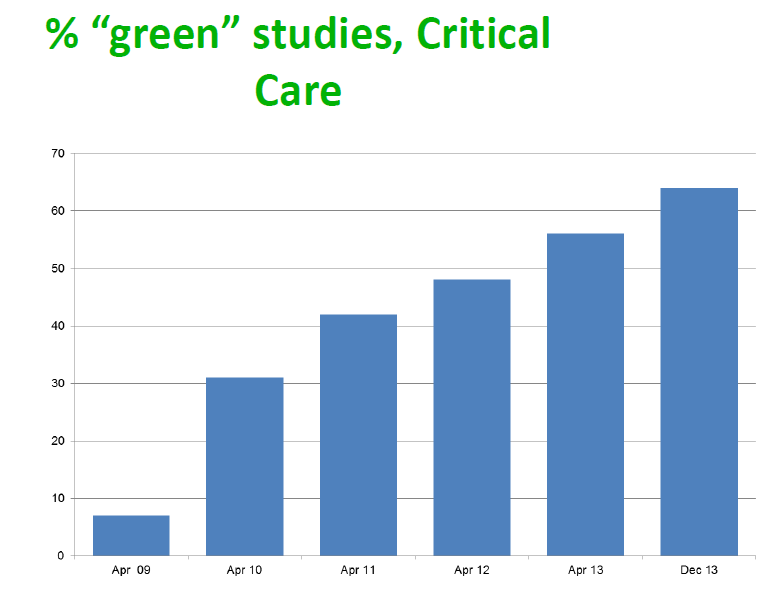 Key Specialty Group Achievements
Costing trials/studies
 
Maximising recruitment 
–Site selection 
–Co-enrolment 
–Trial coordination 

Patient Access to Research

External branding of UK Critical Care research for DoH

International Collaboration 

UK Critical Care Research Forum
Research leadership for ‘Leadership Forum’
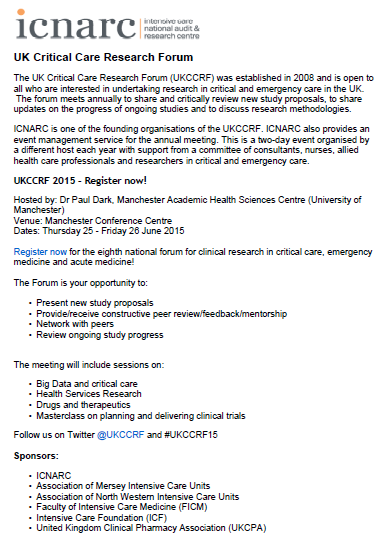 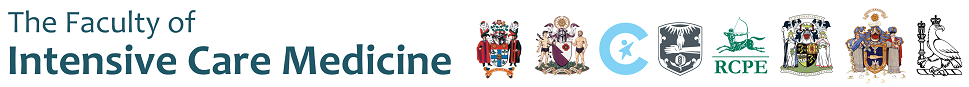 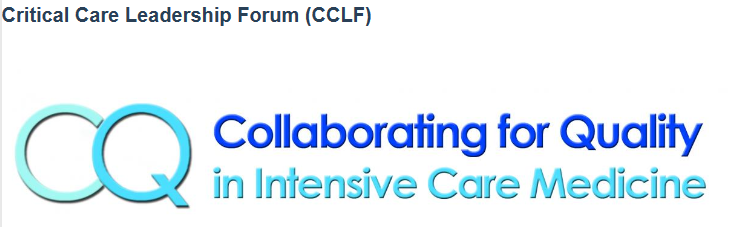 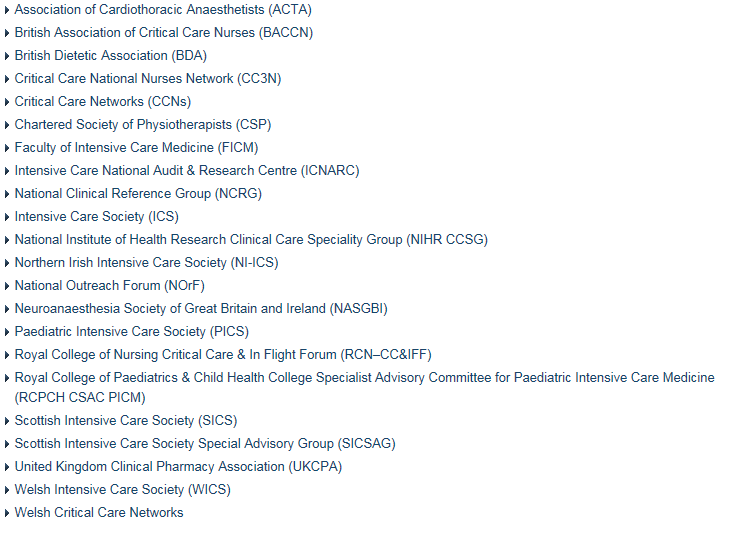 Reorganisation 2014 + further ‘refinement’ 2015
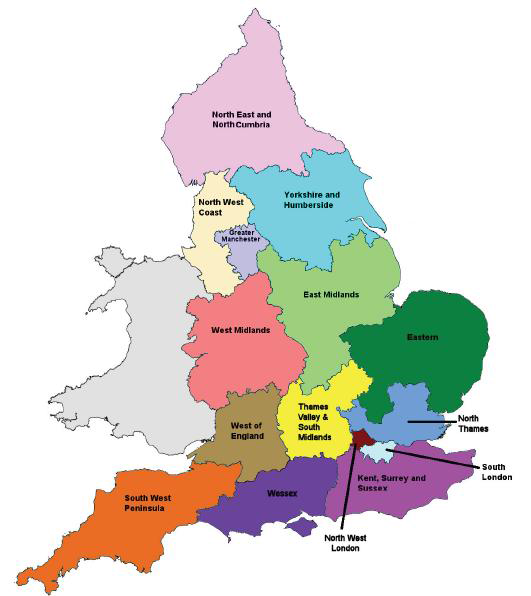 Acknowledged challenges for the future
Structure and Process 
Maintaining communication 
          –Clinician time; expanding geographies
Developing research leaders and deliverers for the future 
Recognising complexity 
          –Recruitment, delivering interventions, and measuring process/outcomes 
Getting “right patient into right study at right time” (7 day working; 24/7 recruitment) 
‘Improve quality for lower costs’

Outcomes 
Smarter trial design methodologies 
More efficient research design 
Understanding cost-effectiveness better for the critically ill population 
Delivering for the entire “critical care patient pathway”
New leadership from June 2015
Stability and continuity for Critical Care Research Network

Deliver Critical Care Research branding for DoH and specialty

Maintain specialty identity while improving resource efficiency

Grow international collaboration

Establish improved commercial portfolio
	- Pharam
	- Life Sciences and MedTech Industries

Trainee ‘involvement’ in research
Improve opportunity and access for formal academic training in ICM
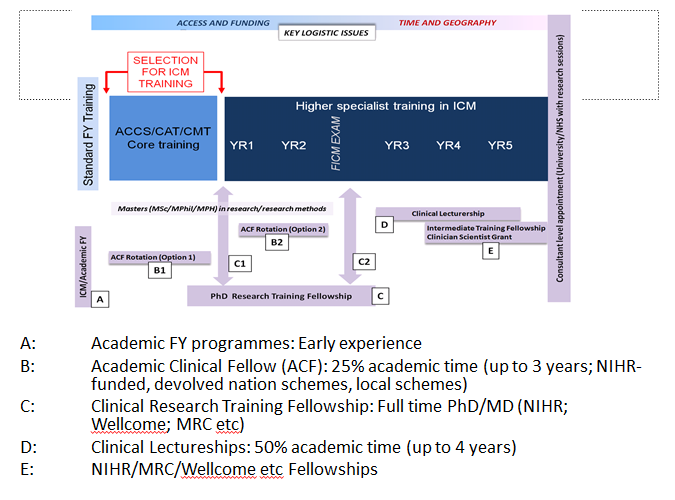 How could a research delivery network support access
to a research curriculum in specialist training?
?
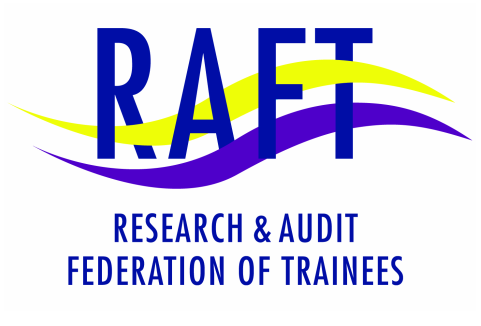 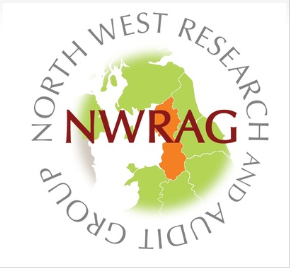 Acknowledgments:

Professor Tim Walsh
Critical Care Medicine
University of Edinburgh
NIHR CRN National Specialty Lead, Critical Care (2008-15)